Cultura generalGuadalupe pinto García
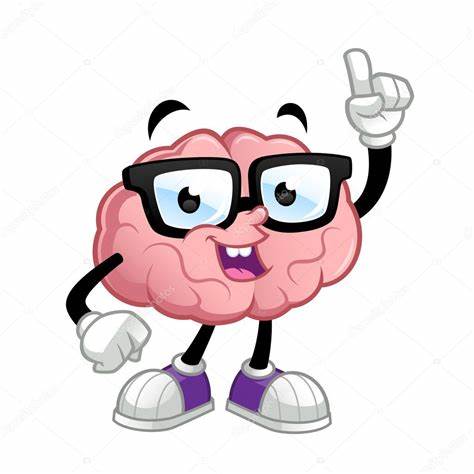 ¿cuántos huesos hay en el cuerpo humano?
Un adulto tiene 206 huesos
¿cuándo acabo la guerra mundial?
En 1945
¿Cuál es el libro más vendido de la historia?
La biblia
¿Cuántos elementos hay en la tabla periódica?
118 elementos